Консультация 
для воспитателей

«Игровые личностно-ориентированные
Технологии построения 
педагогического
Процесса»

Подготовила: Л.Б. Дорохова
Личностно-ориентированная  технология -  это такая воспитательная система, где ребенок является высшей ценностью и ставится в центр воспитательного процесса.
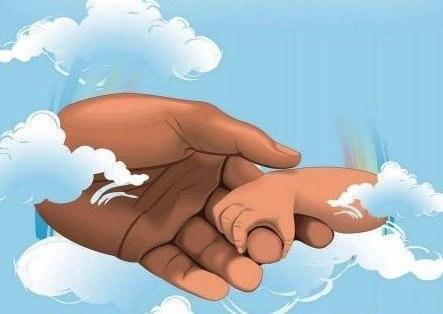 Игровой личностно-ориентированной технологией является: социо-игровая технология – это развитие ребёнка в игровом общении со сверстниками.
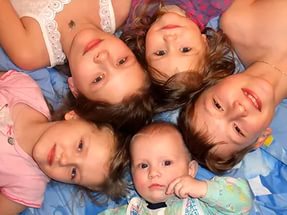 Общение детей в рамках данной технологии необходимо организовывать в три этапа: 
• на самом первом этапе учить детей правилам общения, культуре общения (дети учатся договариваться, а значит слушать и слышать партнера, развивается собственная речь); 
• на втором этапе общение является целью - ребенок на практике осознает, как ему надо организовать свое общение в микро-группе, чтобы выполнить учебную задачу;
 • на третьем этапе общение – это педагогическое средство, т.е. через общение педагог обучает дошкольников.
«Золотые правила» 
социо – игровой технологии (по В.М. Букатову)
1 правило: используется работа малыми группами или как их еще называют «группы ровесников».
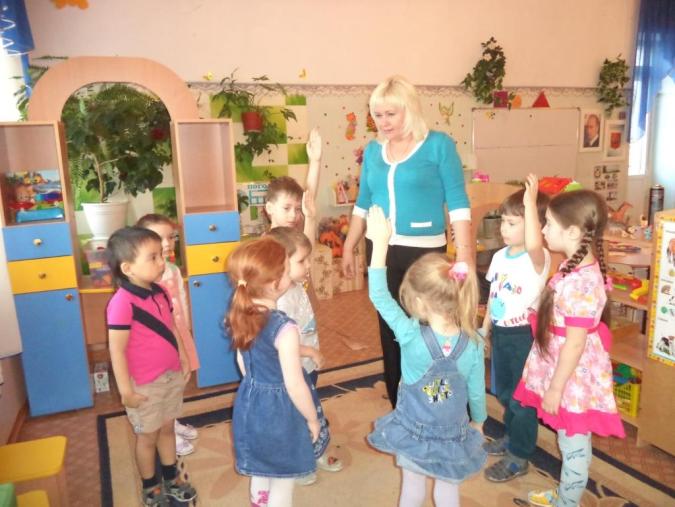 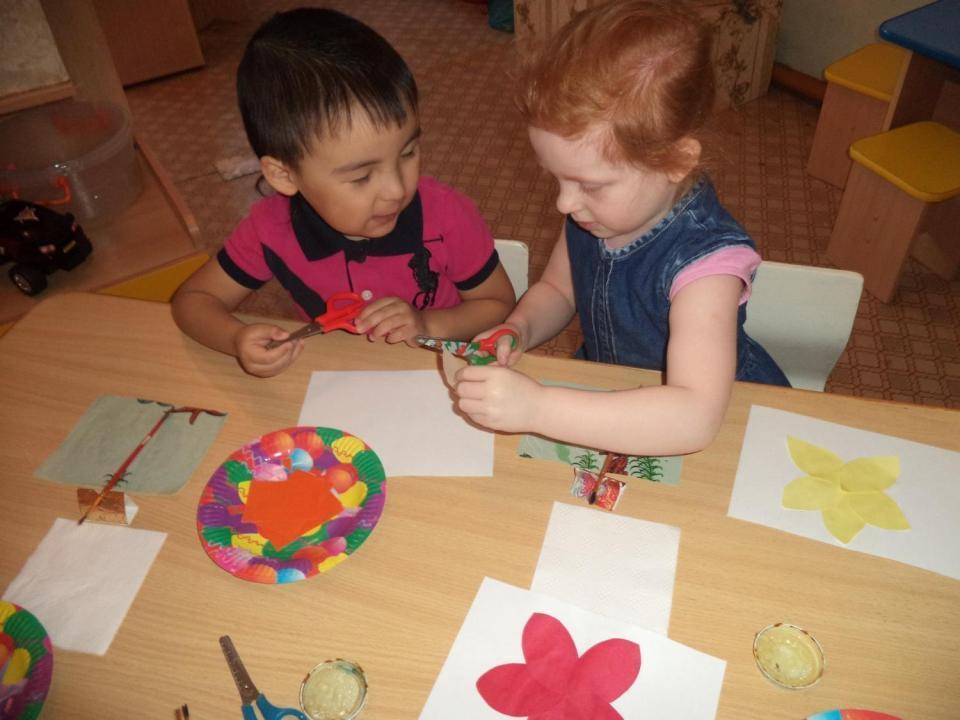 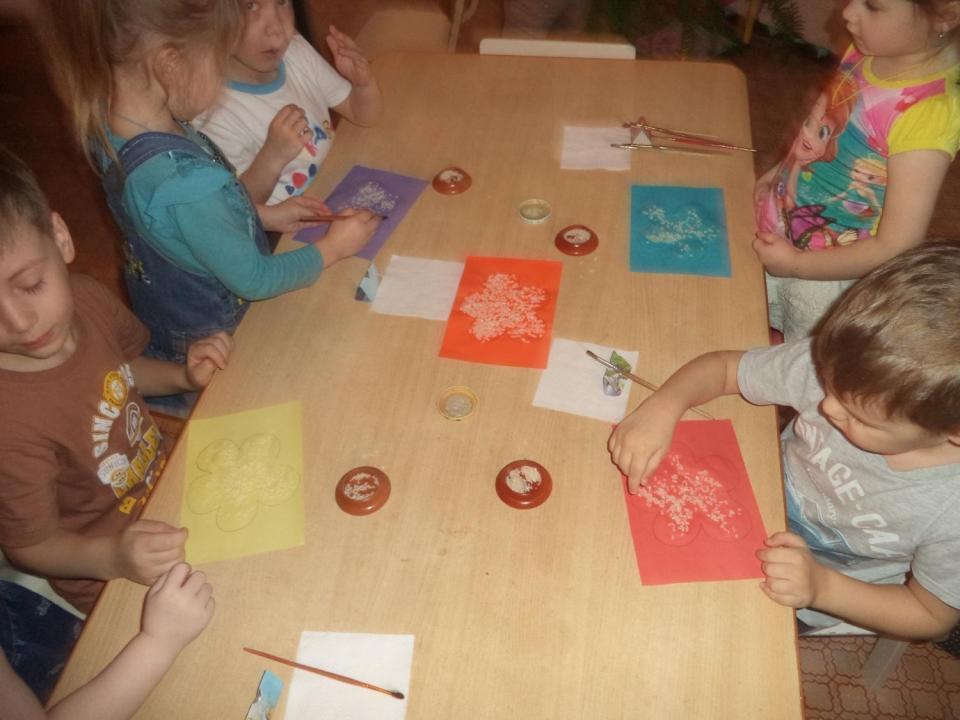 2 правило: 
«Смена лидерства»
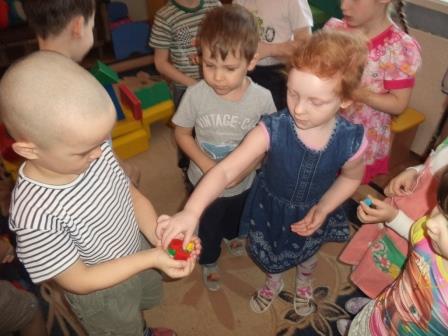 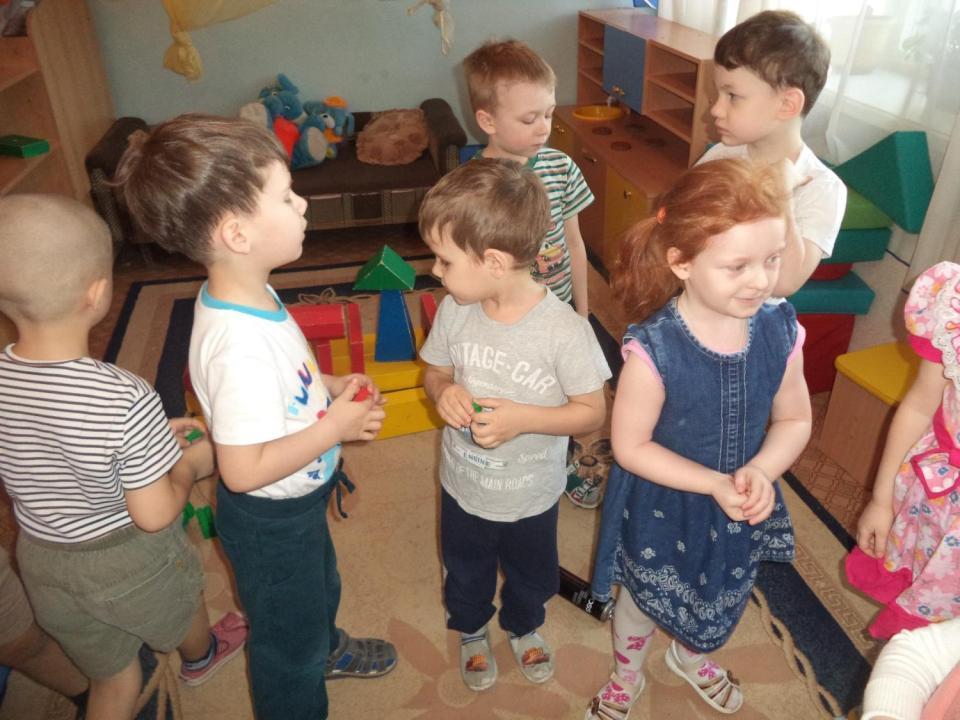 3 правило: обучение сочетается с двигательной активностью и сменой мизансцен, что способствует снятию эмоционального напряжения.
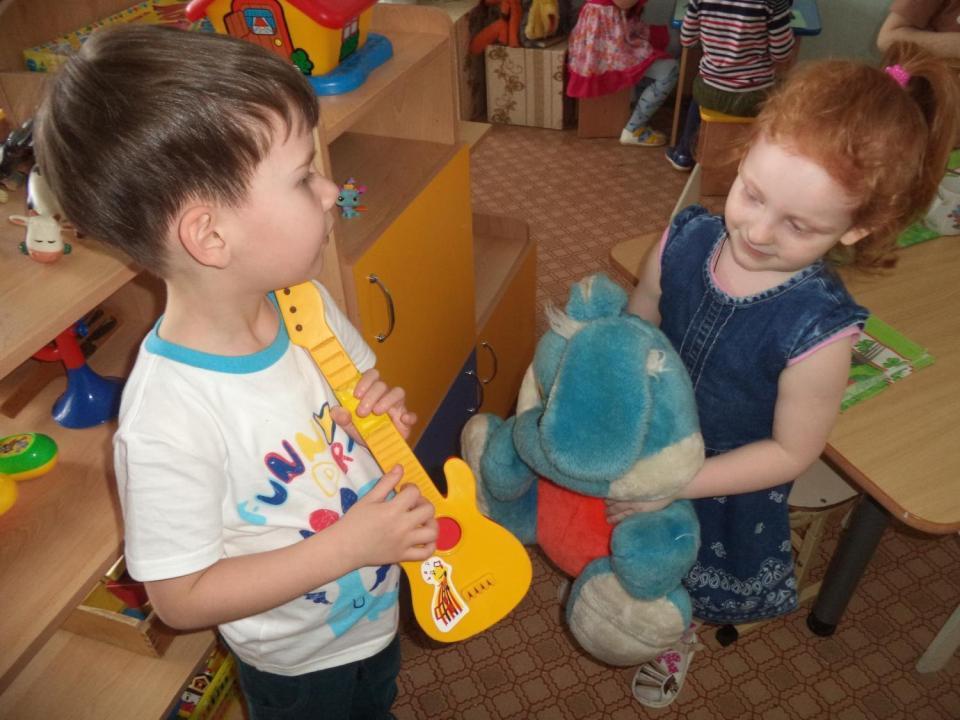 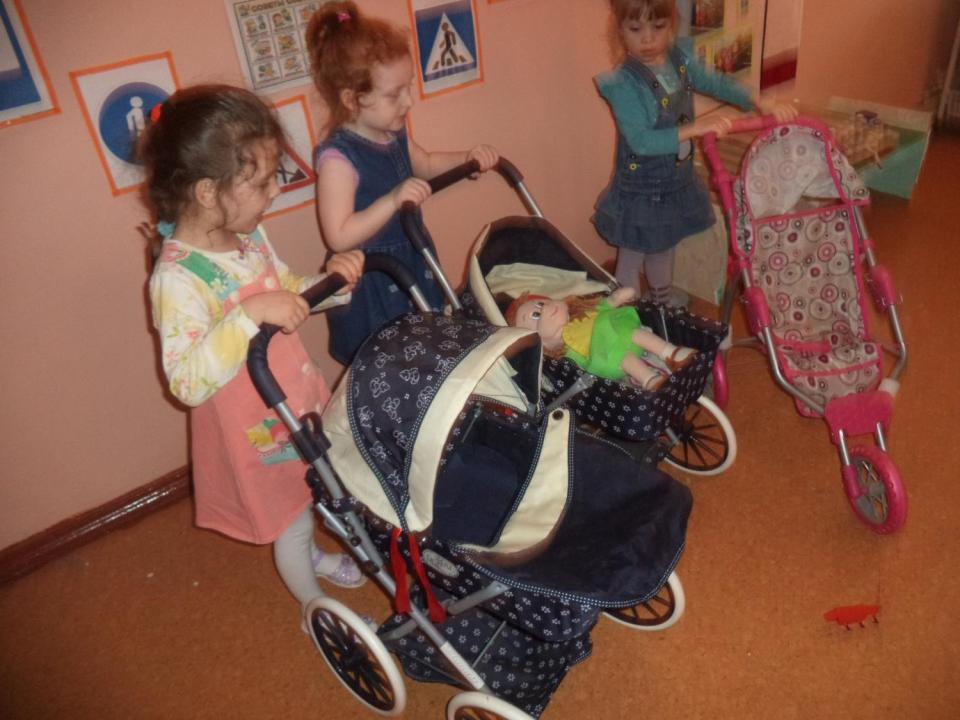 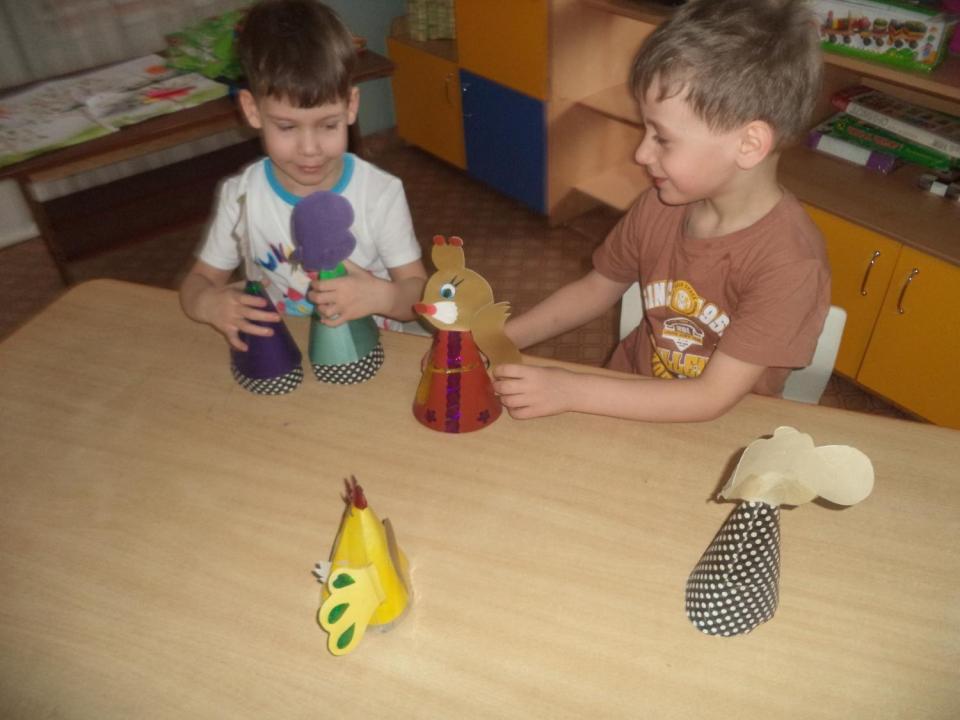 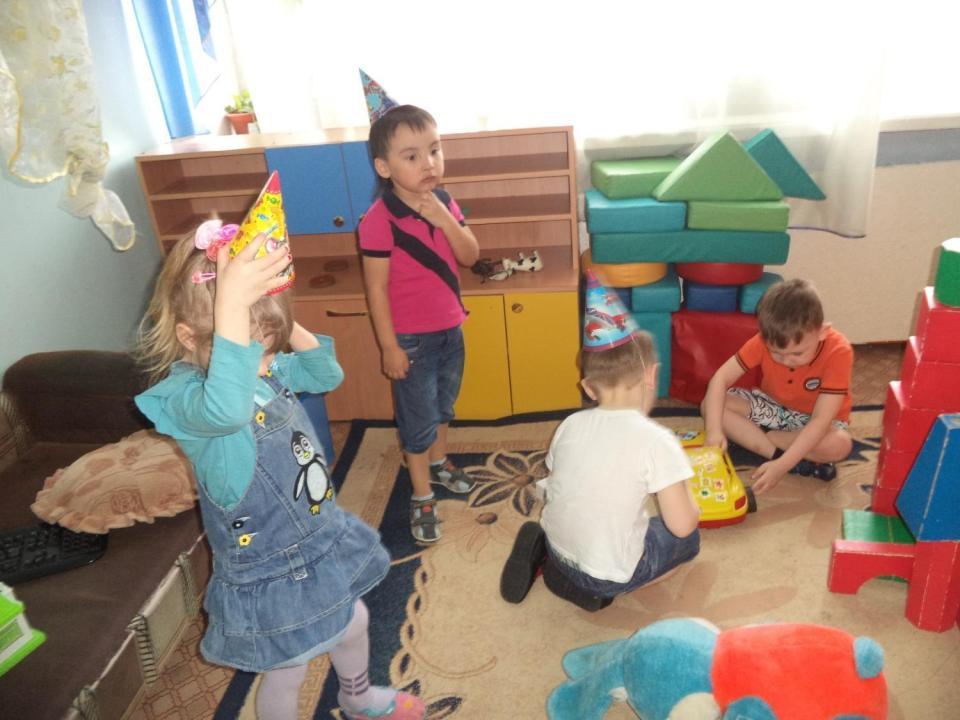 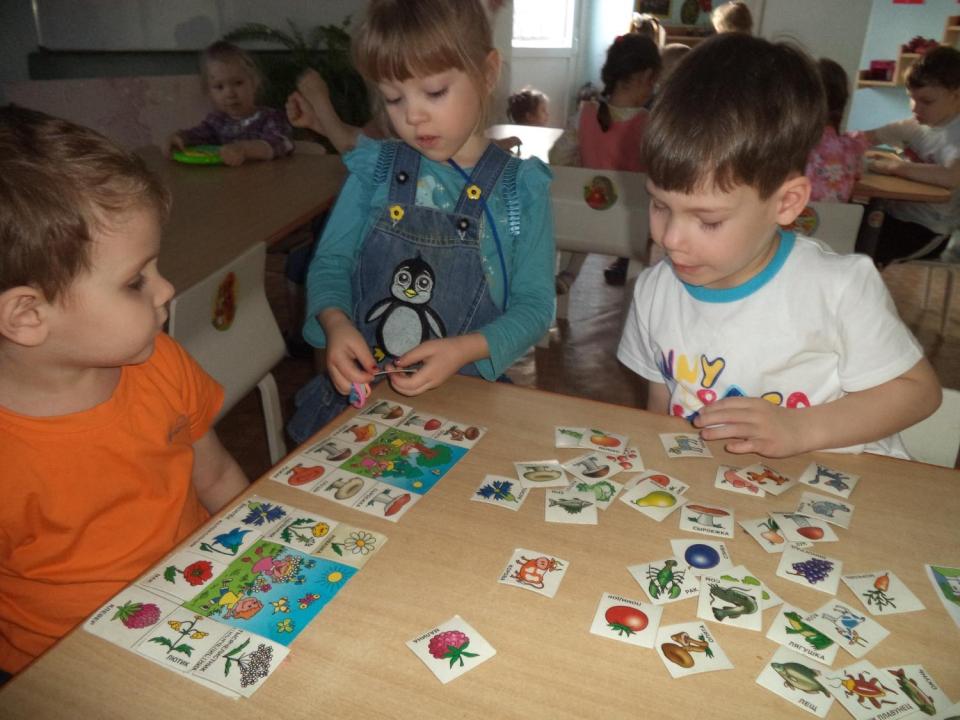 4 правило: 
Смена темпа и ритма.
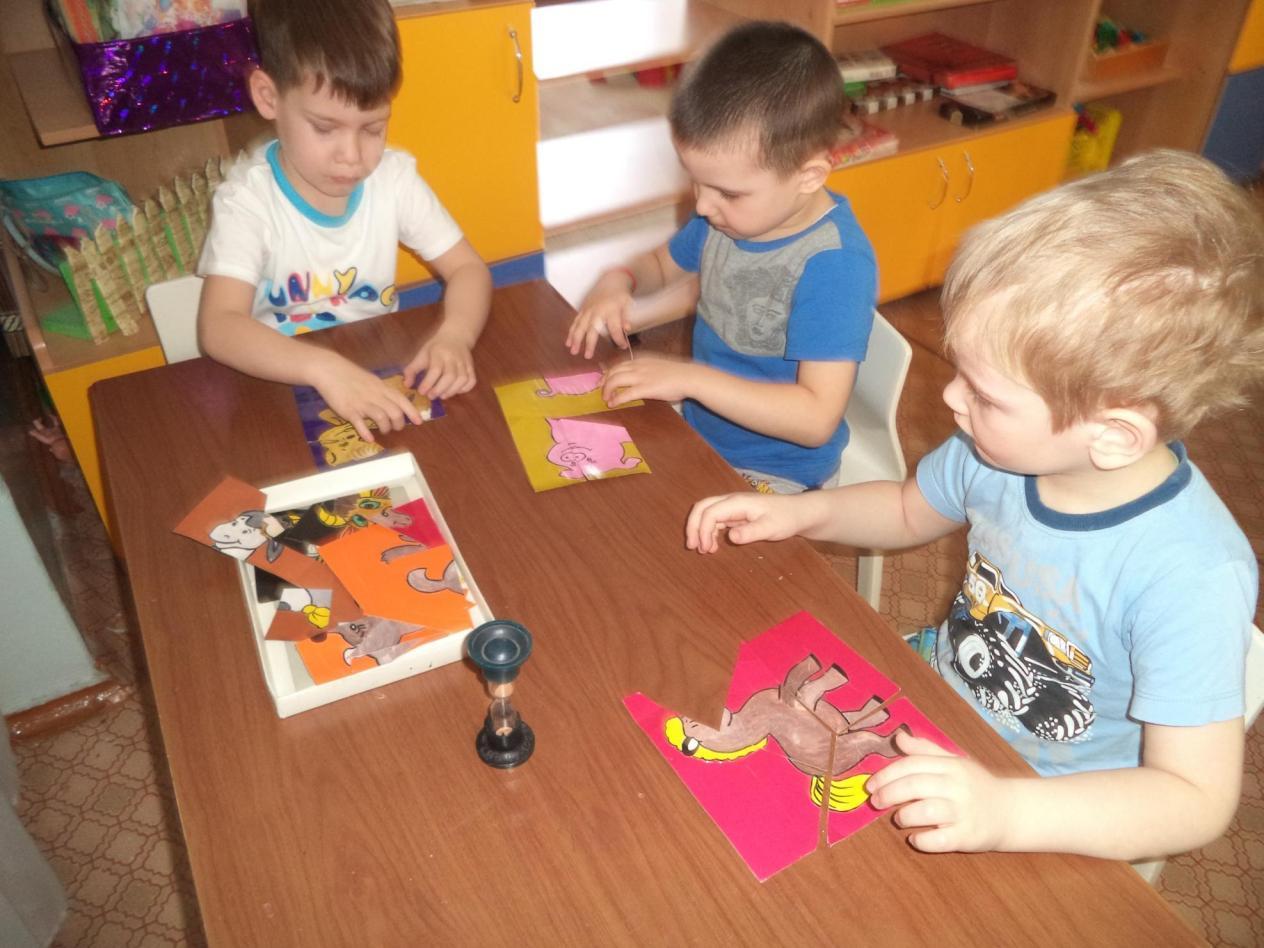 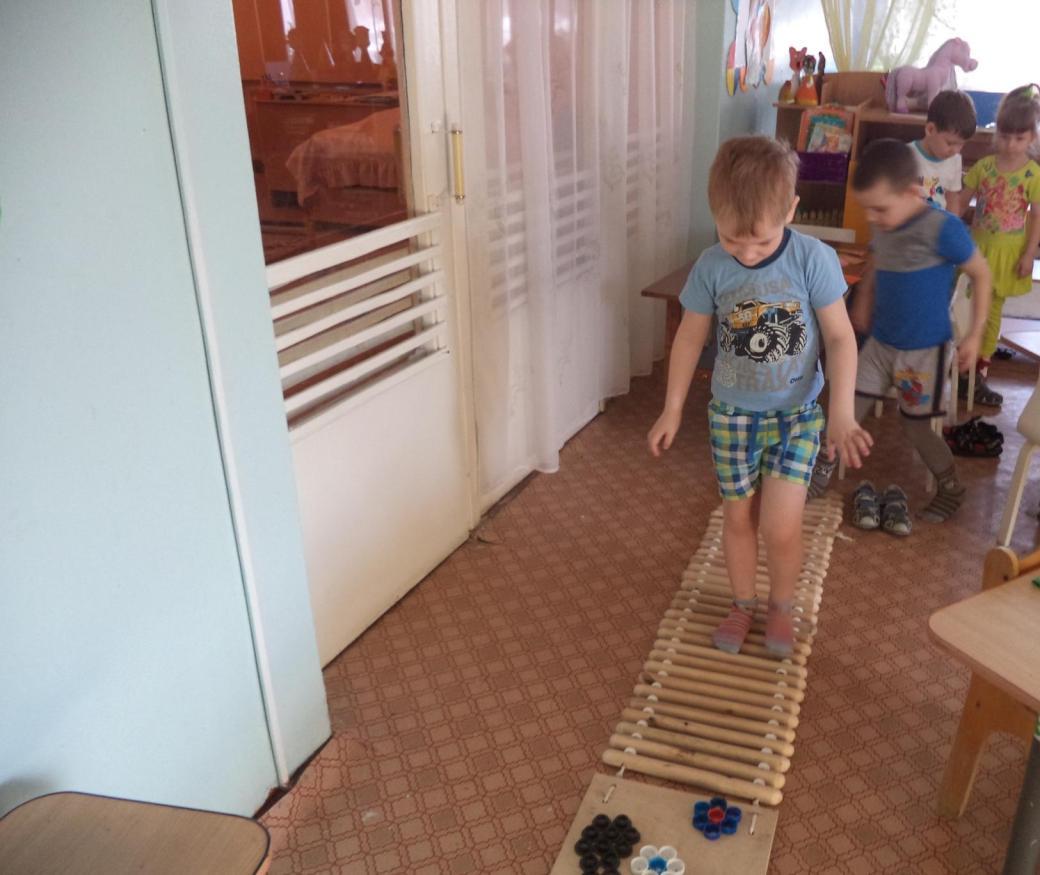 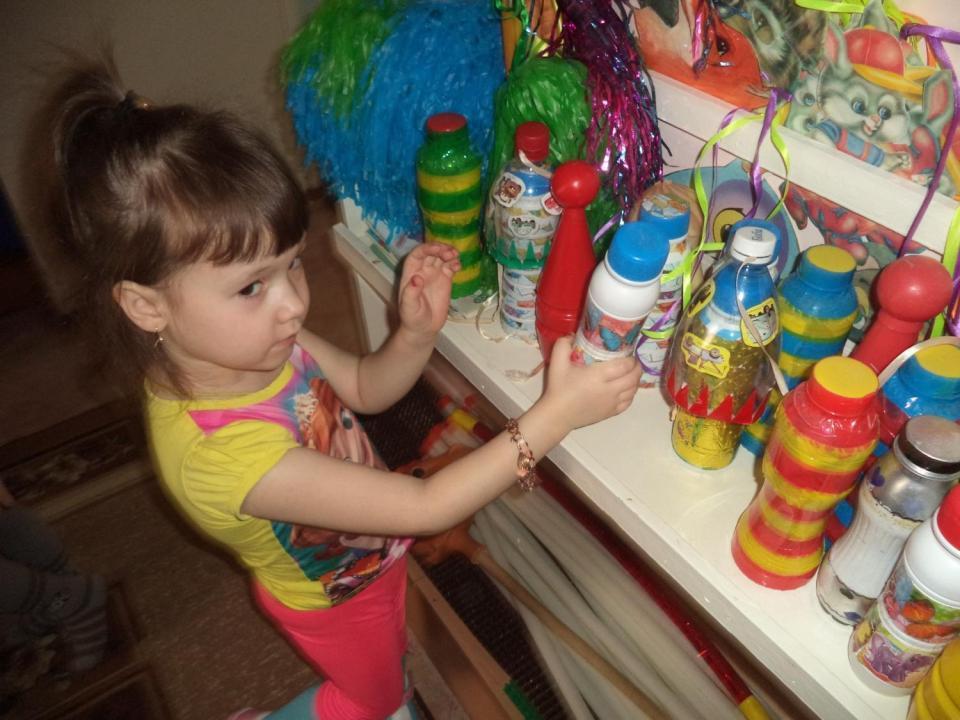 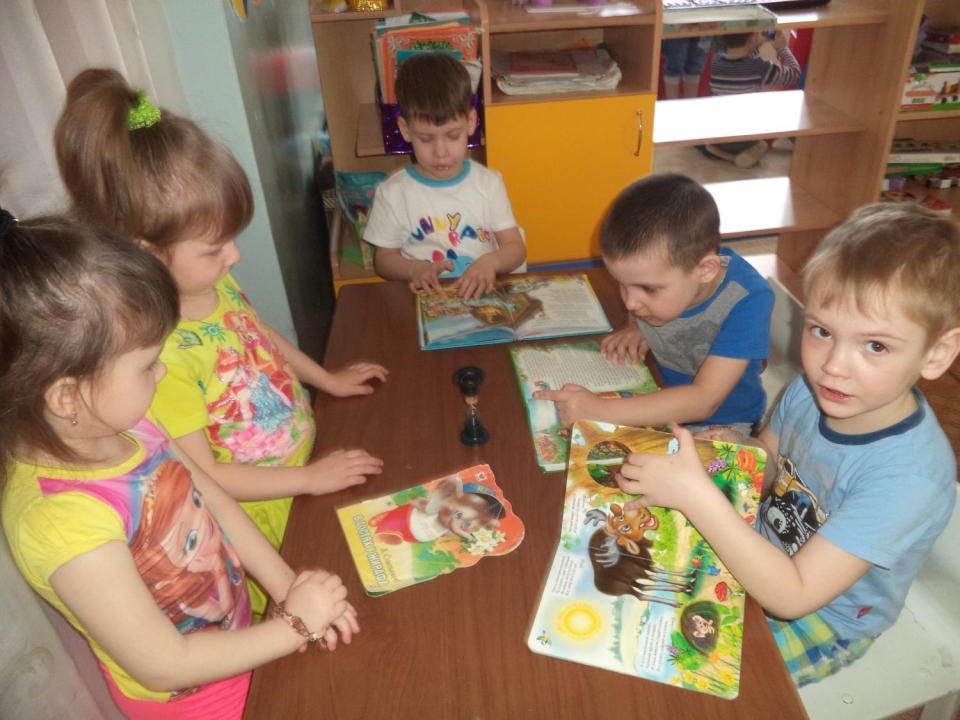 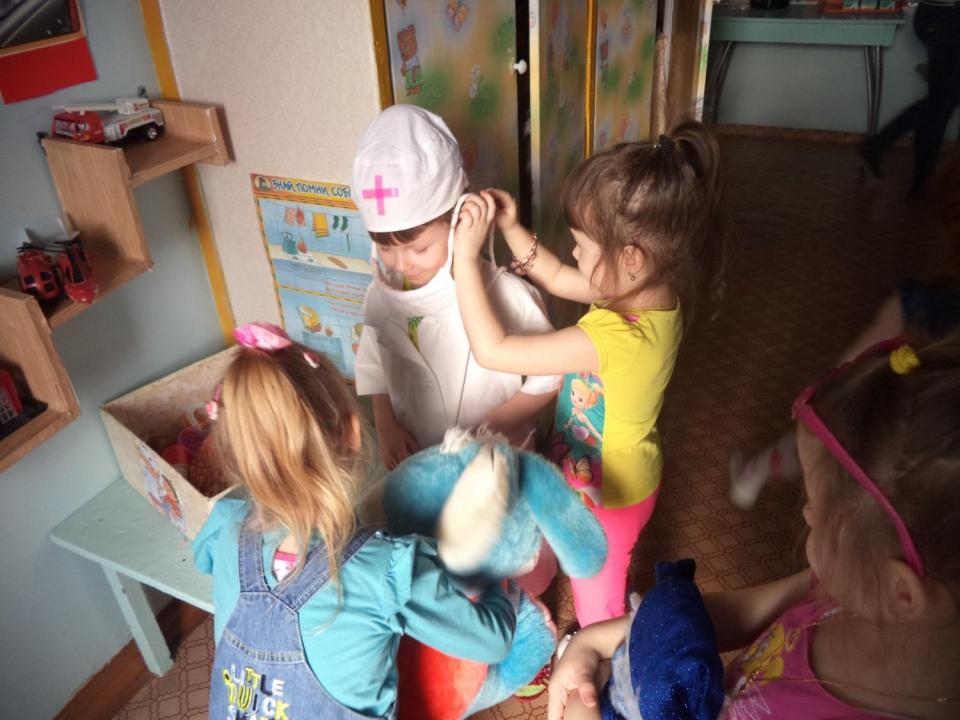 5 правило: социо - игровая методика предполагает интеграцию всех видов деятельности, что соответствует современным требованиям
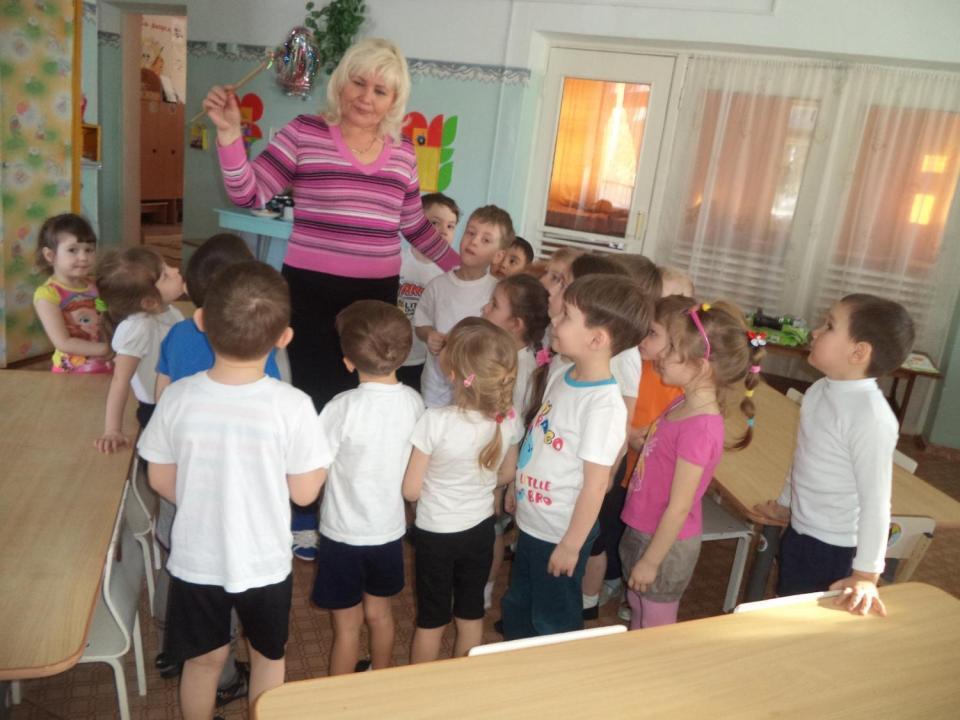 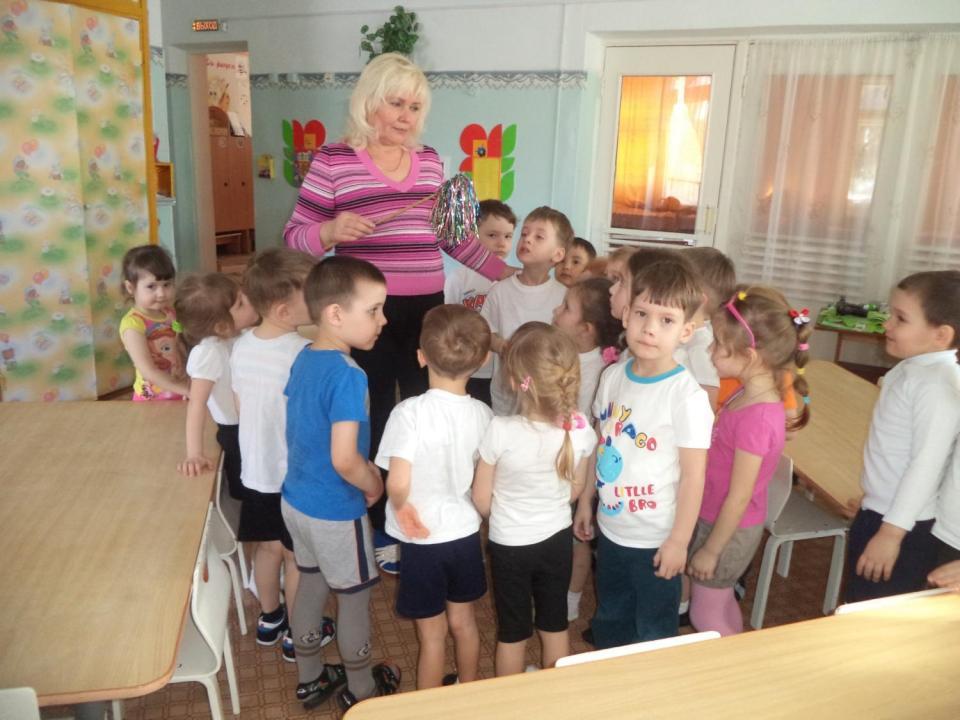 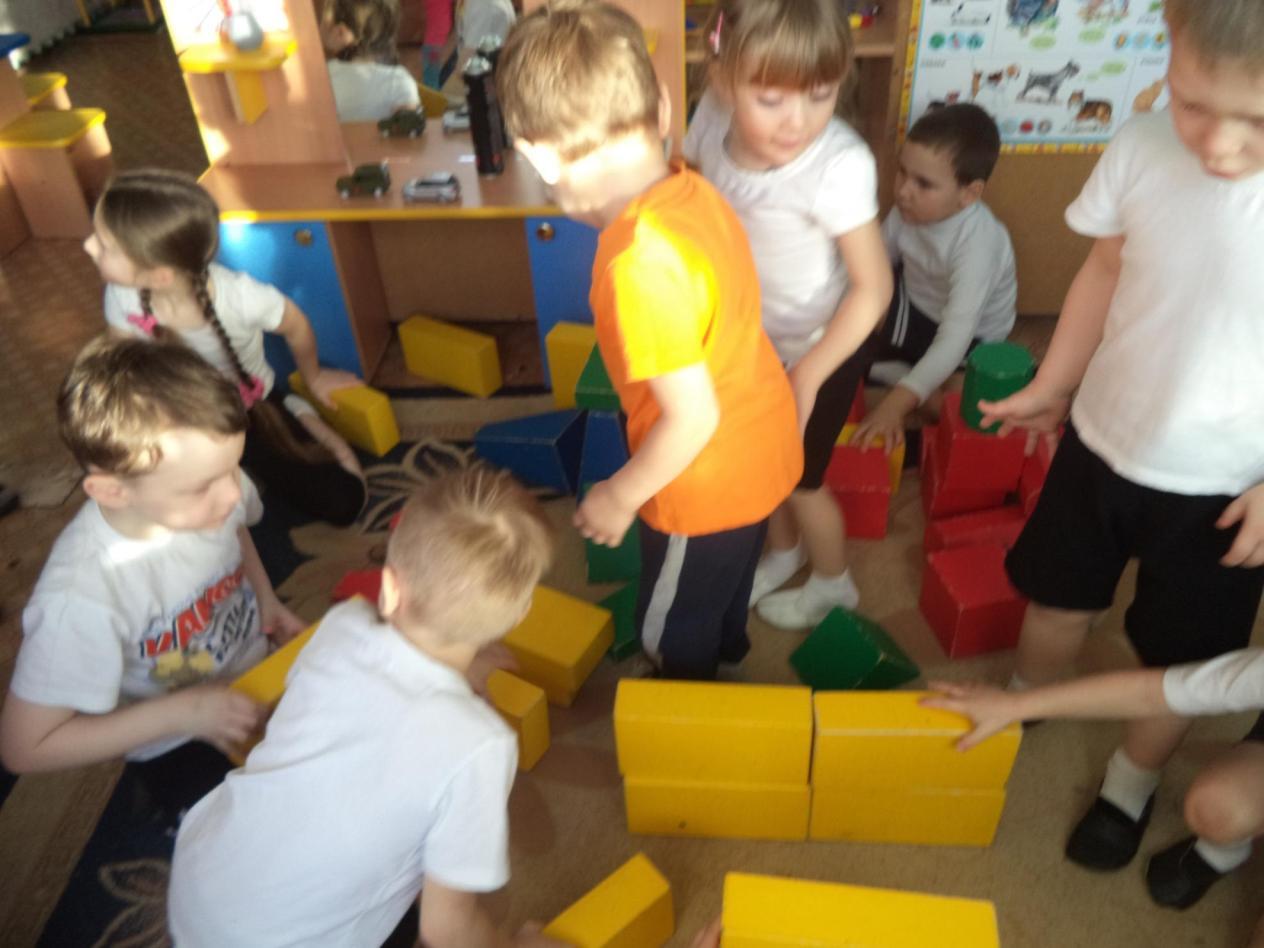 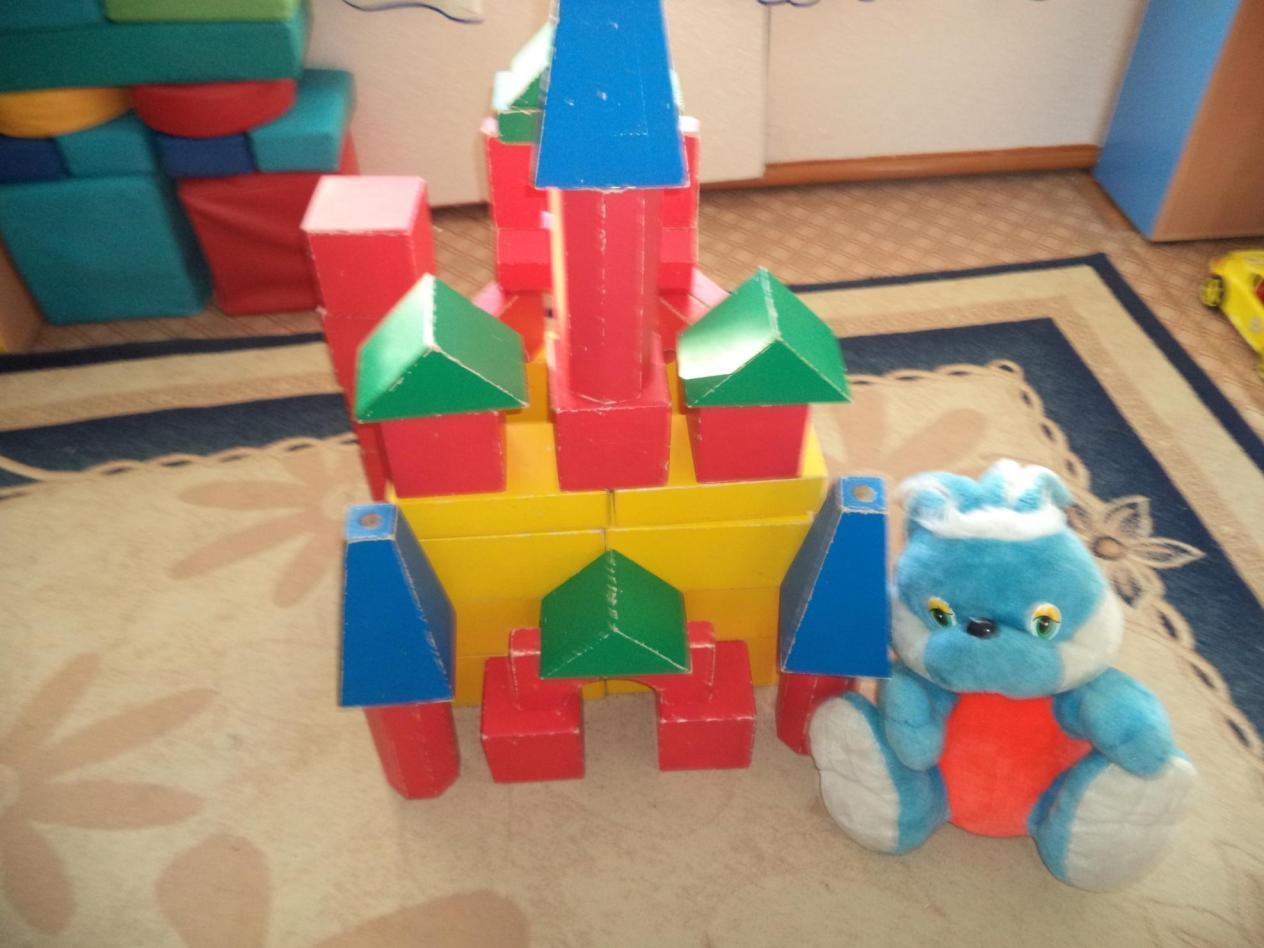 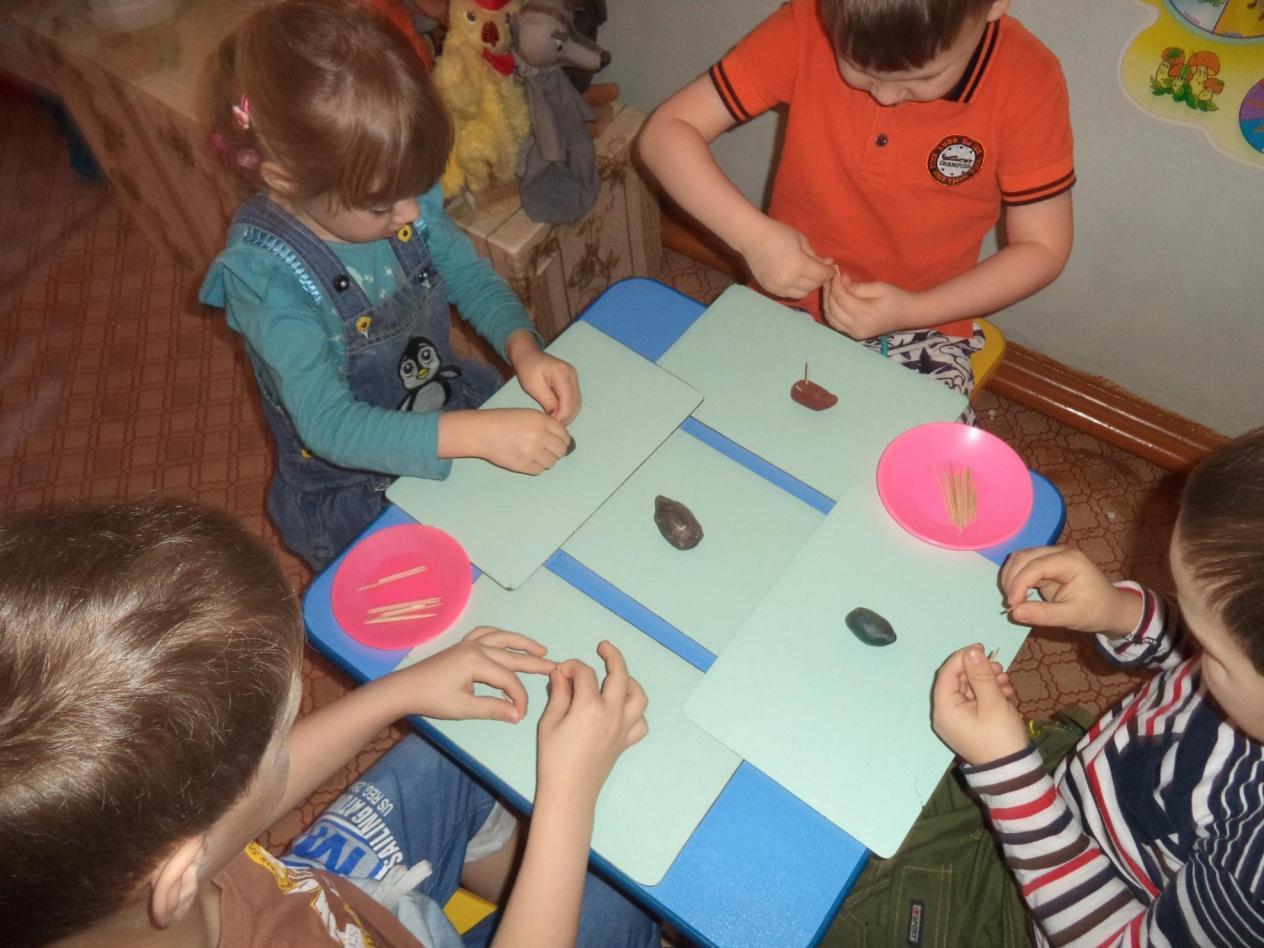 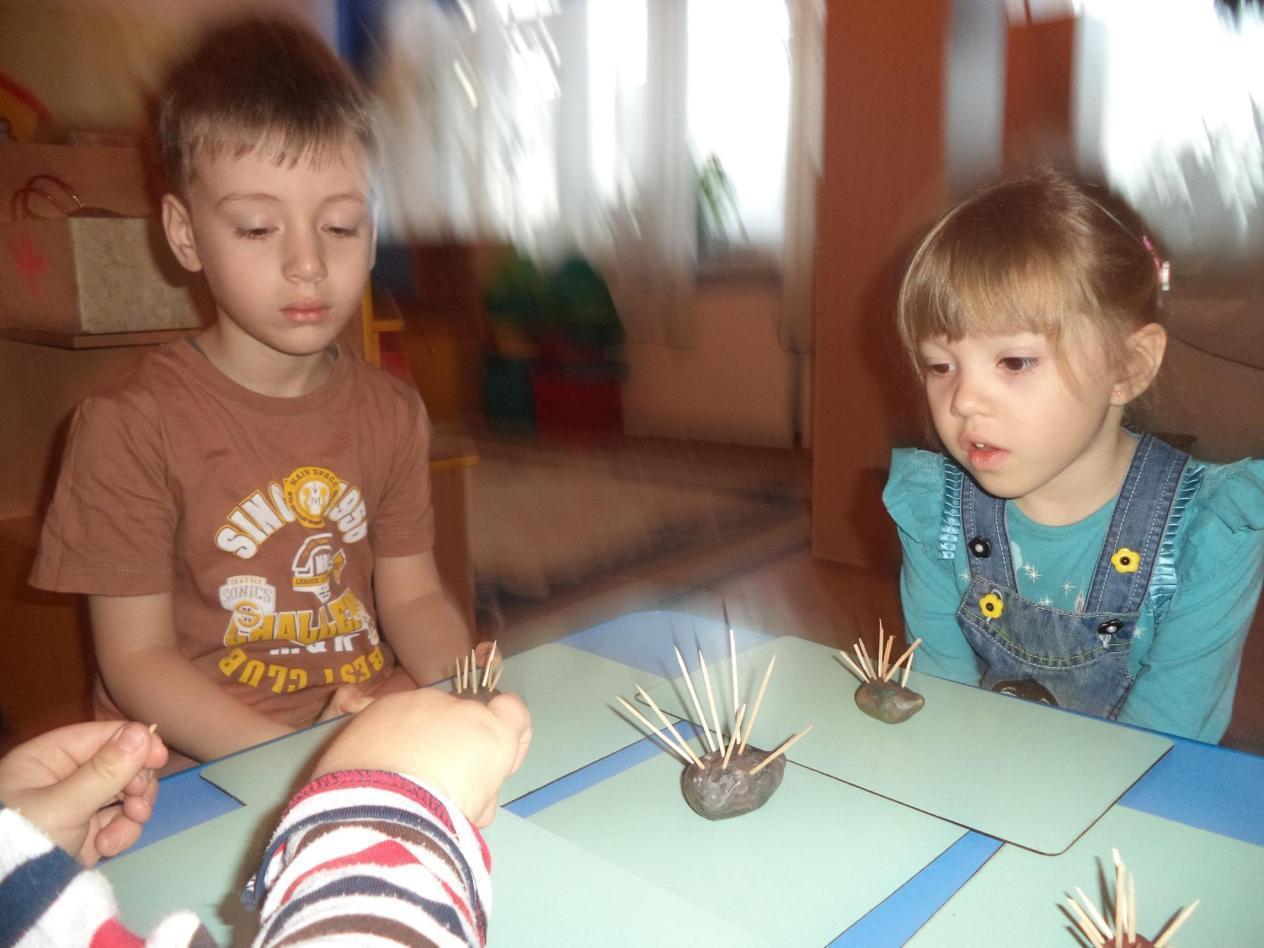 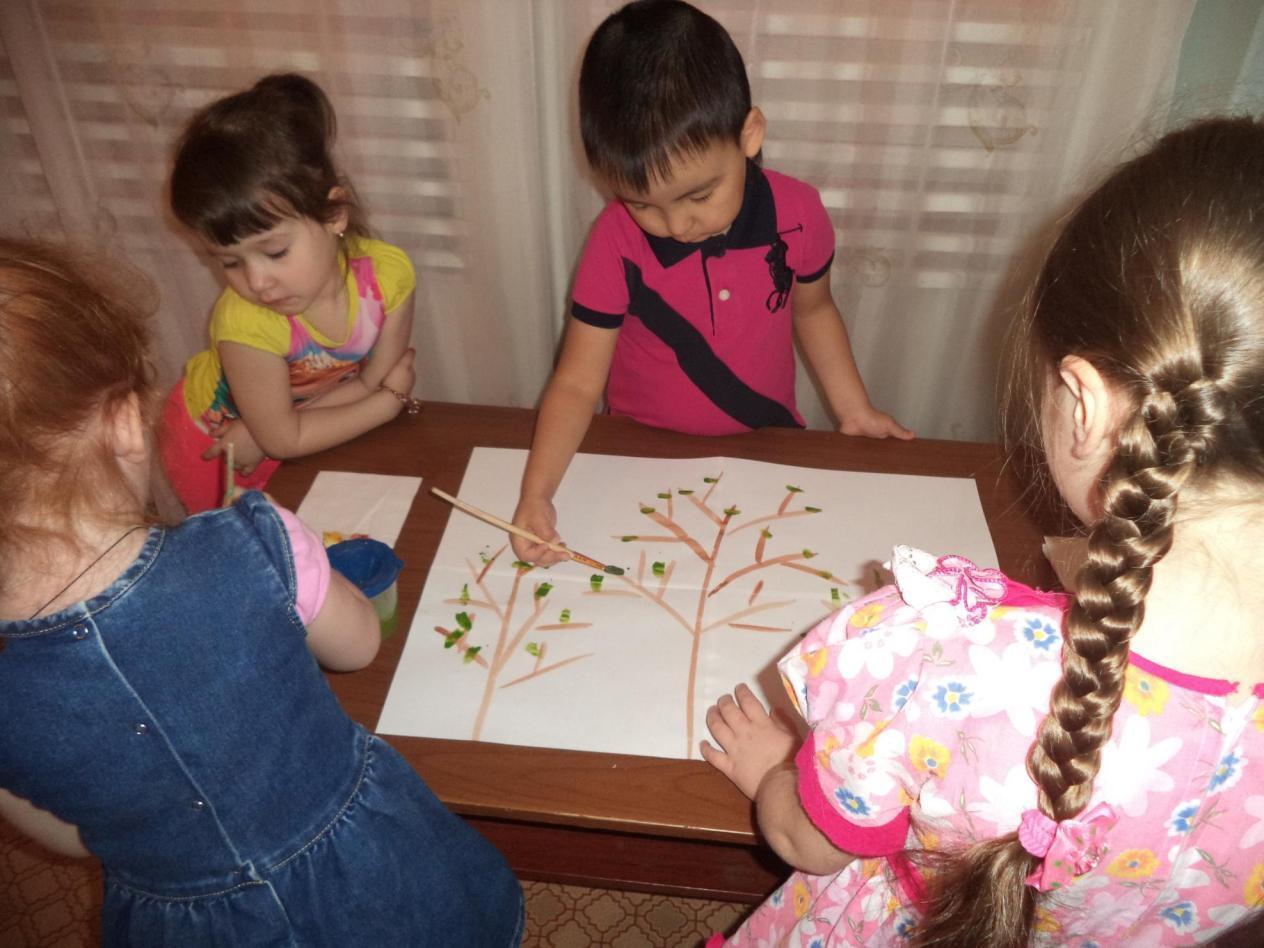 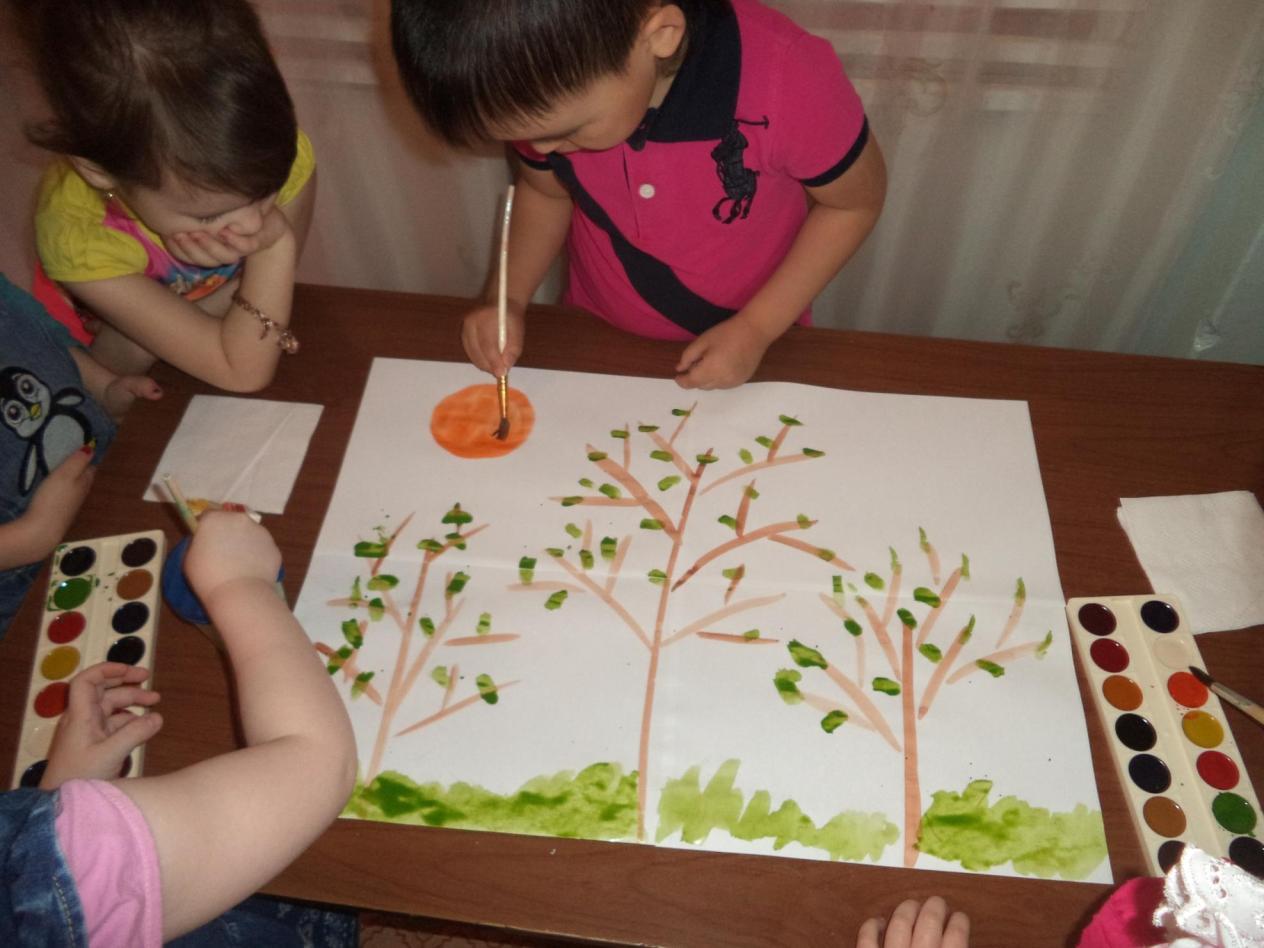 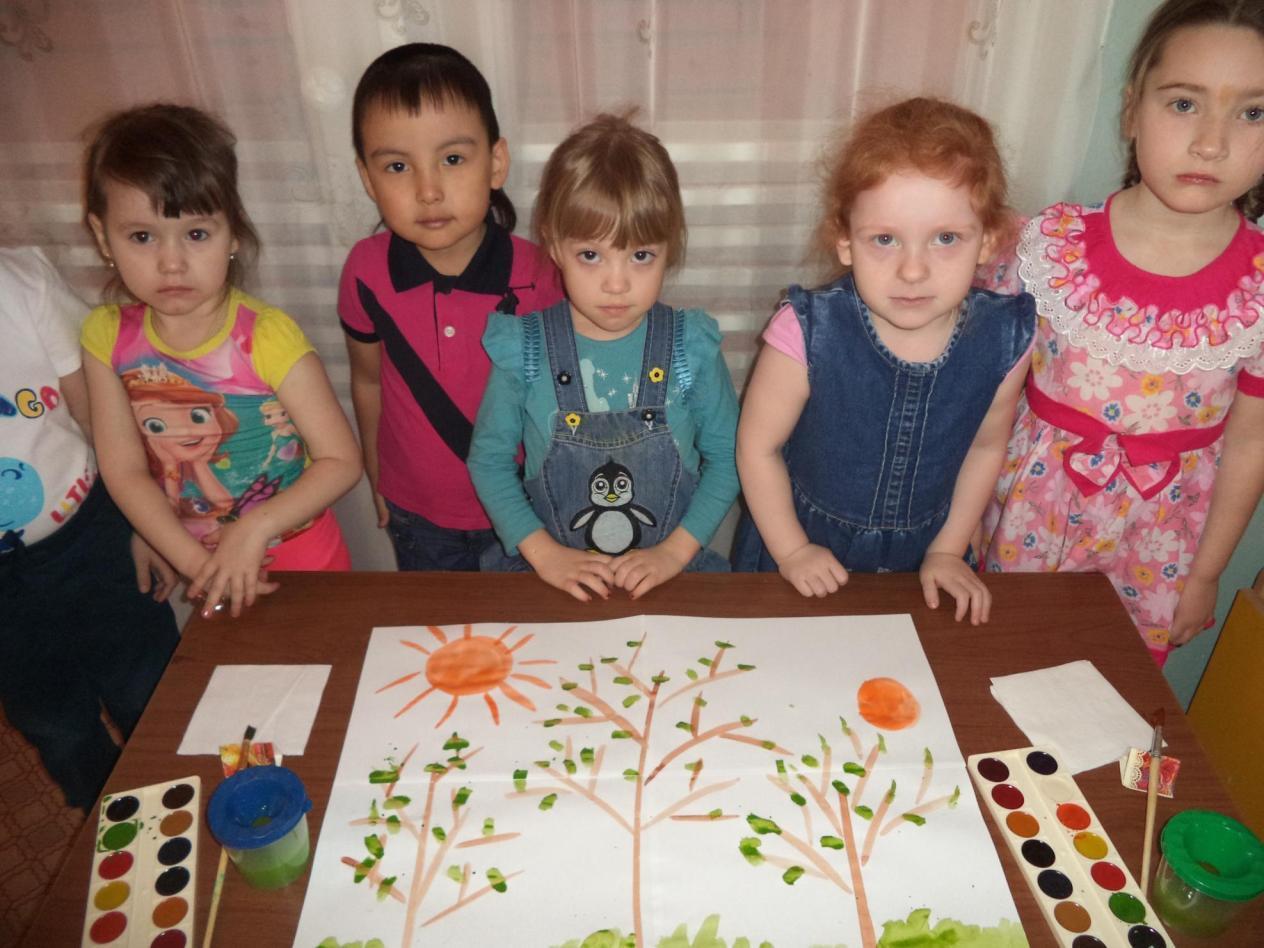 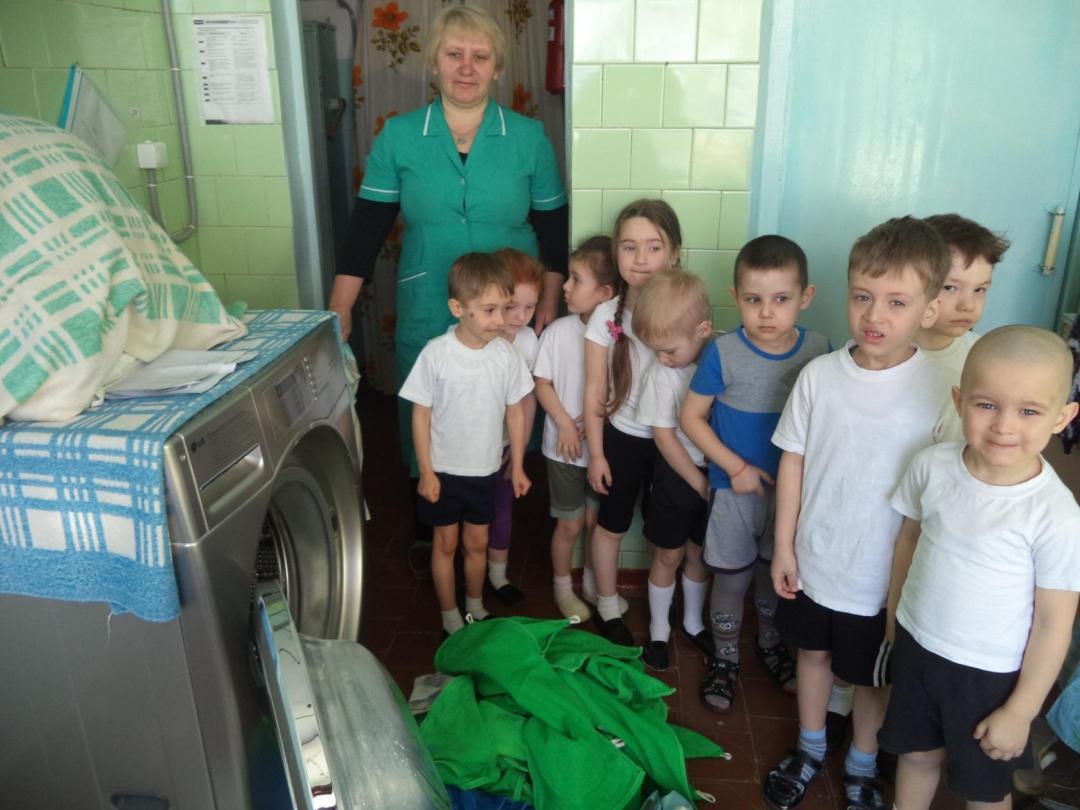 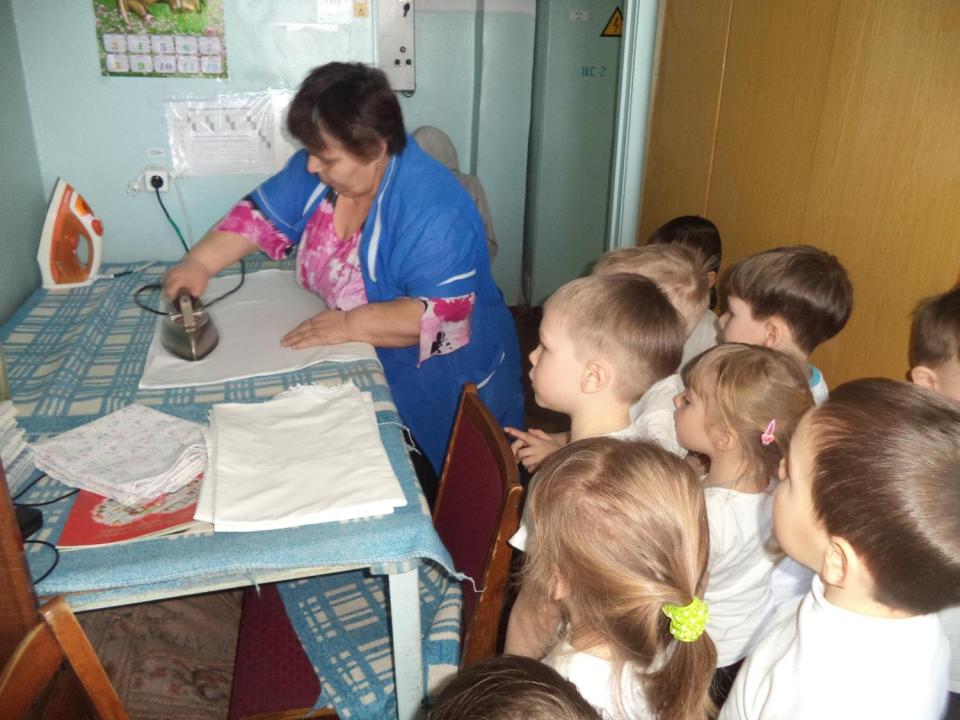 6 правило: ориентация на принцип полифонии: «За 133 зайцами погонишься, глядишь и наловишь с десяток».
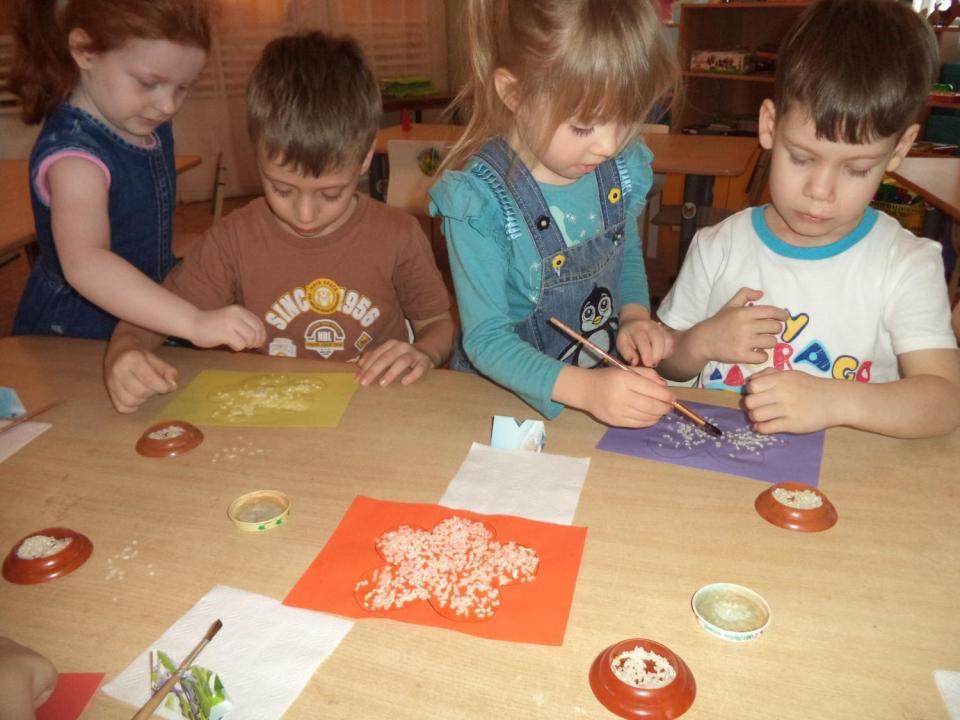 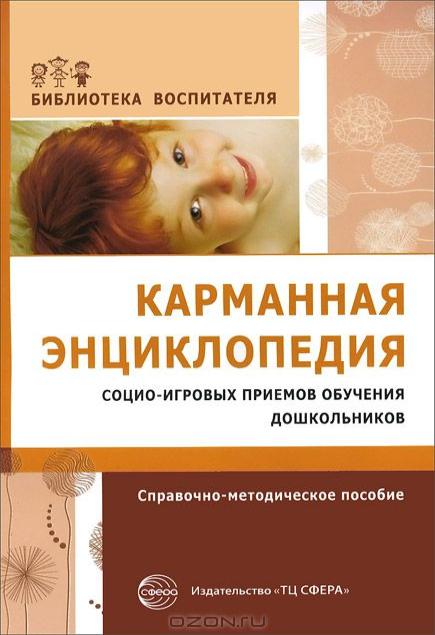 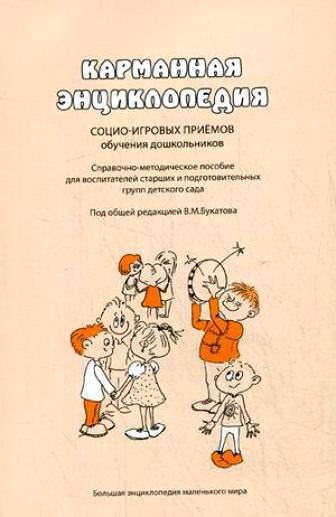 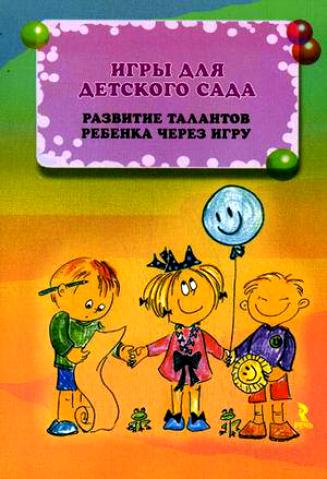 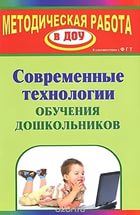 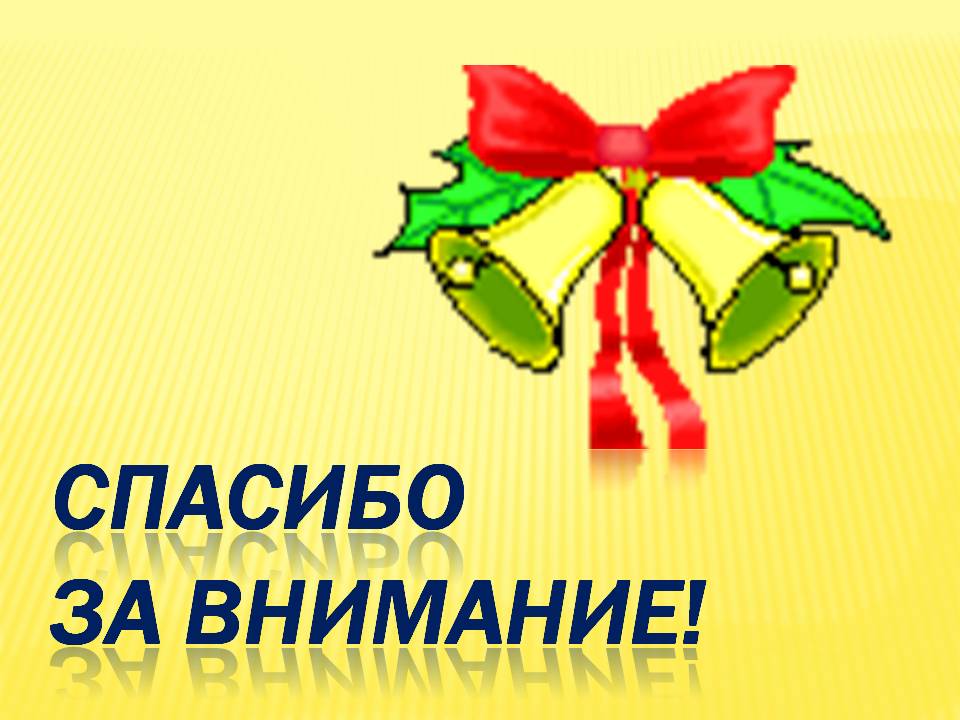